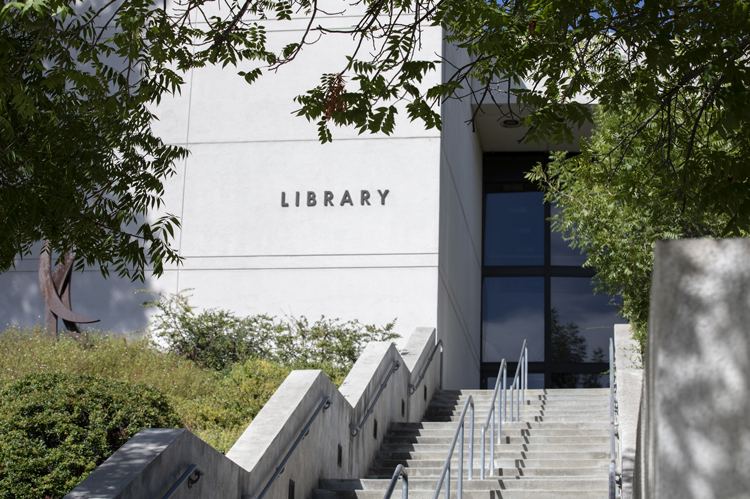 Distance Education Update
SCCCD Board of Trustees
October 11, 2023
Omar Torres, James Glapa-Grossklag, Joy Shoemate
1
Agenda
What is Distance Education?
What does the data show?
How do we support students and faculty?
What’s new with Zero Textbook Cost classes?
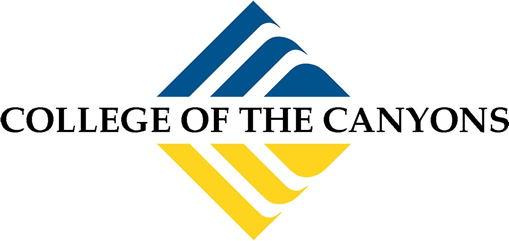 Helen Graves
Joy Shoemate
Carol Johnston
Online Education Coordinator
Instructional Designer (PT)
Director, Online Education
Online Education Department
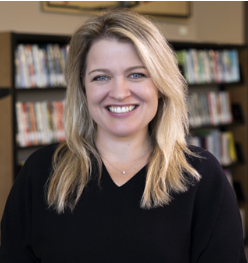 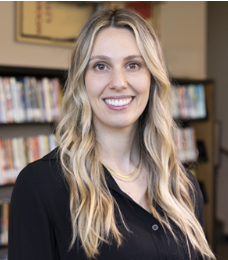 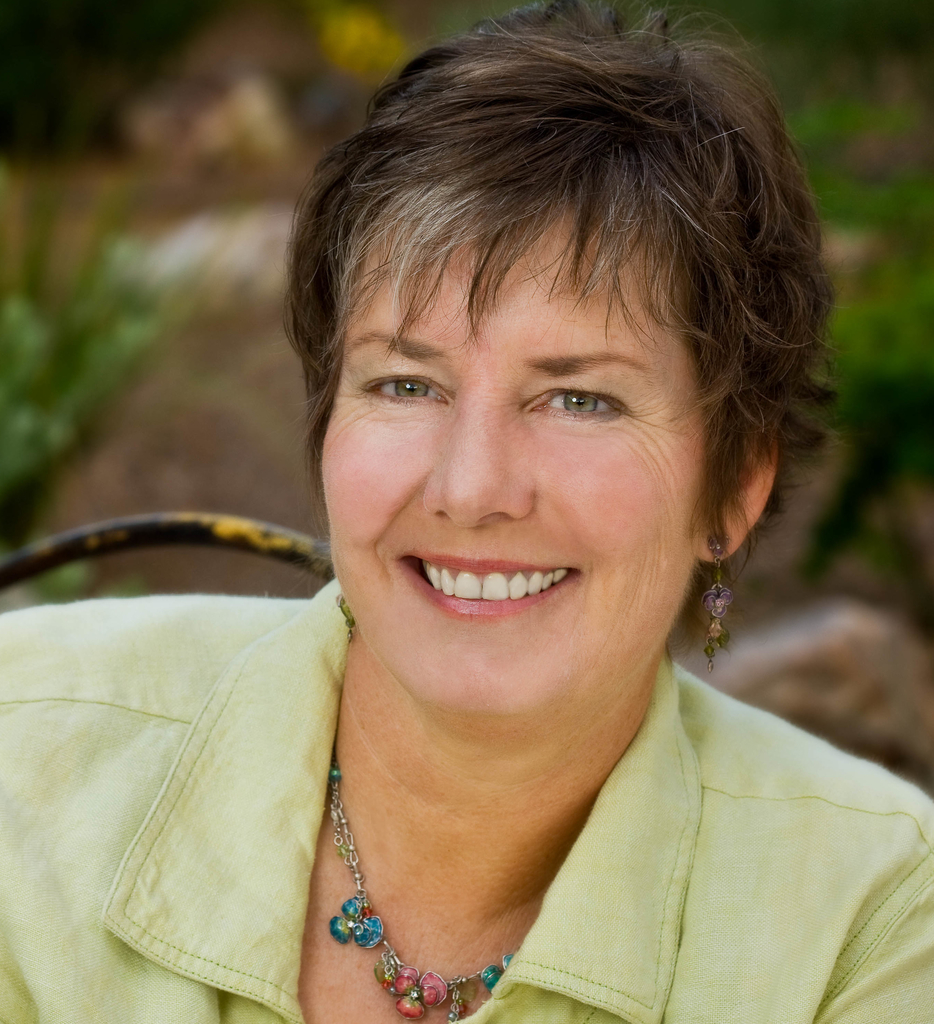 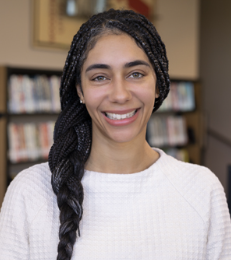 Chloe McGinley
Online Education Coordinator
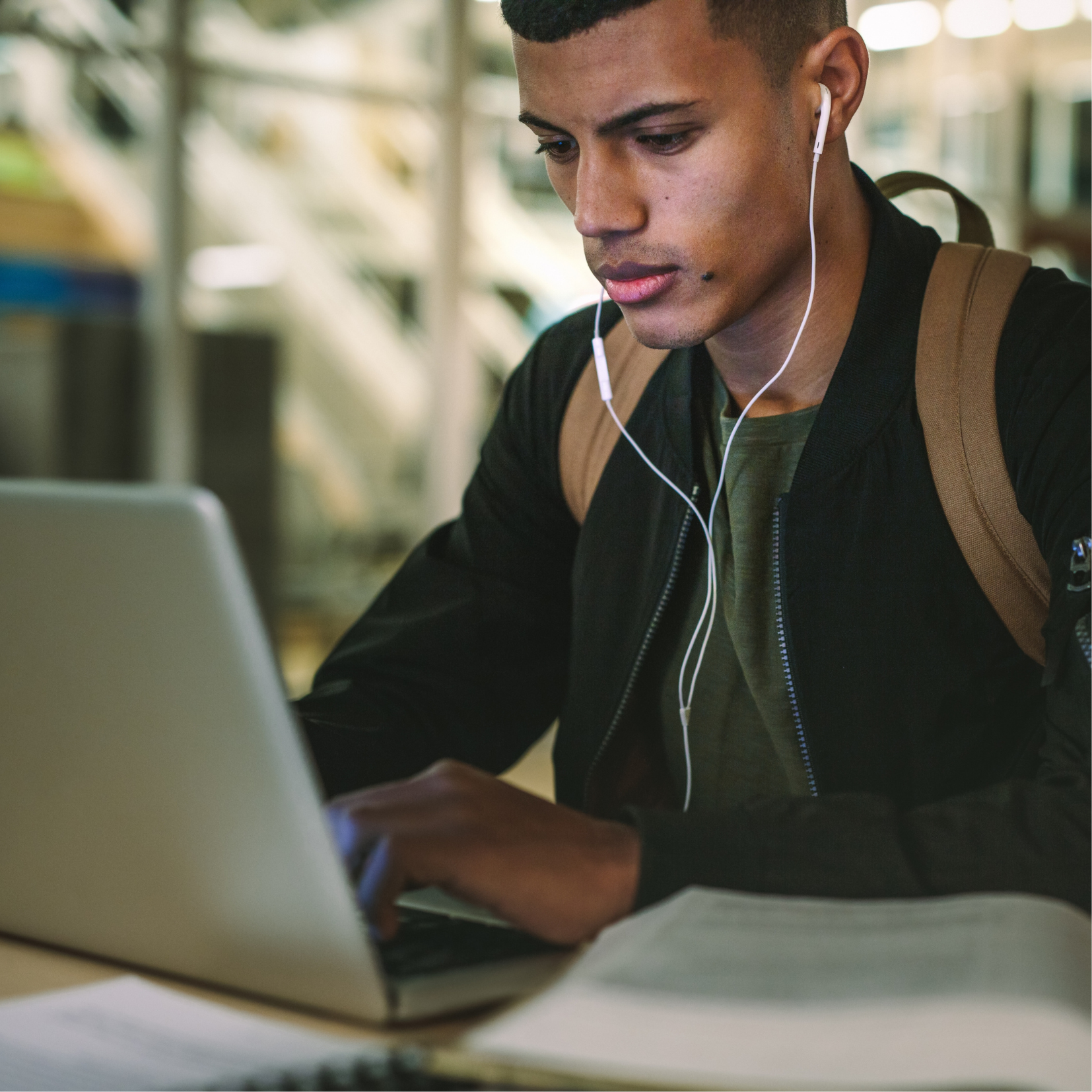 What is Distance Education?
Distance Education and the College Mission
“College of the Canyons delivers an accessible, holistic education for students to earn associate degrees, certificates, and credentials, to prepare for transfer, and to attain workforce skills.  The College champions diversity, equity, inclusion, and global responsibility, while providing clear pathways in an engaging, supportive 
environment where all students can successfully 
achieve their educational goals.” (Emphasis added)
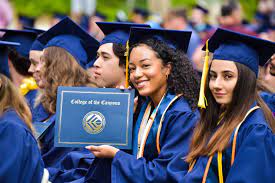 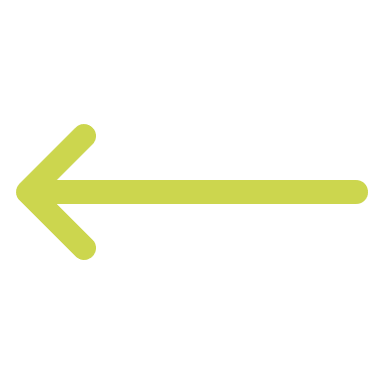 Not bound by place and time
Distance Education Defined
AP 4105 (Distance Education) and Title V define DE as “…education that uses one or more technologies …to deliver instruction to students who are separated from the instructor and to support regular and substantive interactions between students and the instructor, either synchronously or asynchronously.”

Title V: “Distance Education does not include Correspondence Education.”
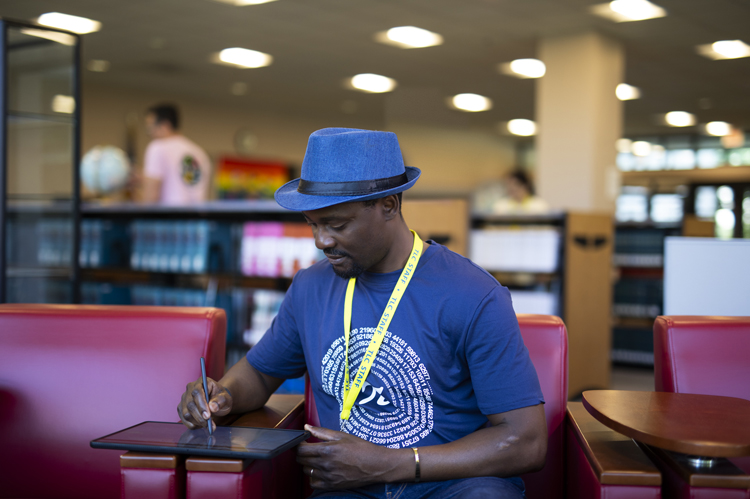 Description for Students
[Speaker Notes: https://www.canyons.edu/academics/onlineeducation/studentsupport/courseformats.php]
Distance Education: Historic Trends
Growth in OL Sections
FA06: 100% online sections = 3% of all sections 

FA19: 100% online sections = 18% of all sections

FA22: 100% online sections = 33% of all sections
[Speaker Notes: *F20 increase is due to stay at COVID-19 stay at home orders, includes only courses designated at 100% online in section type (ONLINE) of 320 file
Includes credit and non-credit]
DE sections = 54% of all FA 22 sections
9
[Speaker Notes: All modalities plus face to face with graphic showing total % of DE courses]
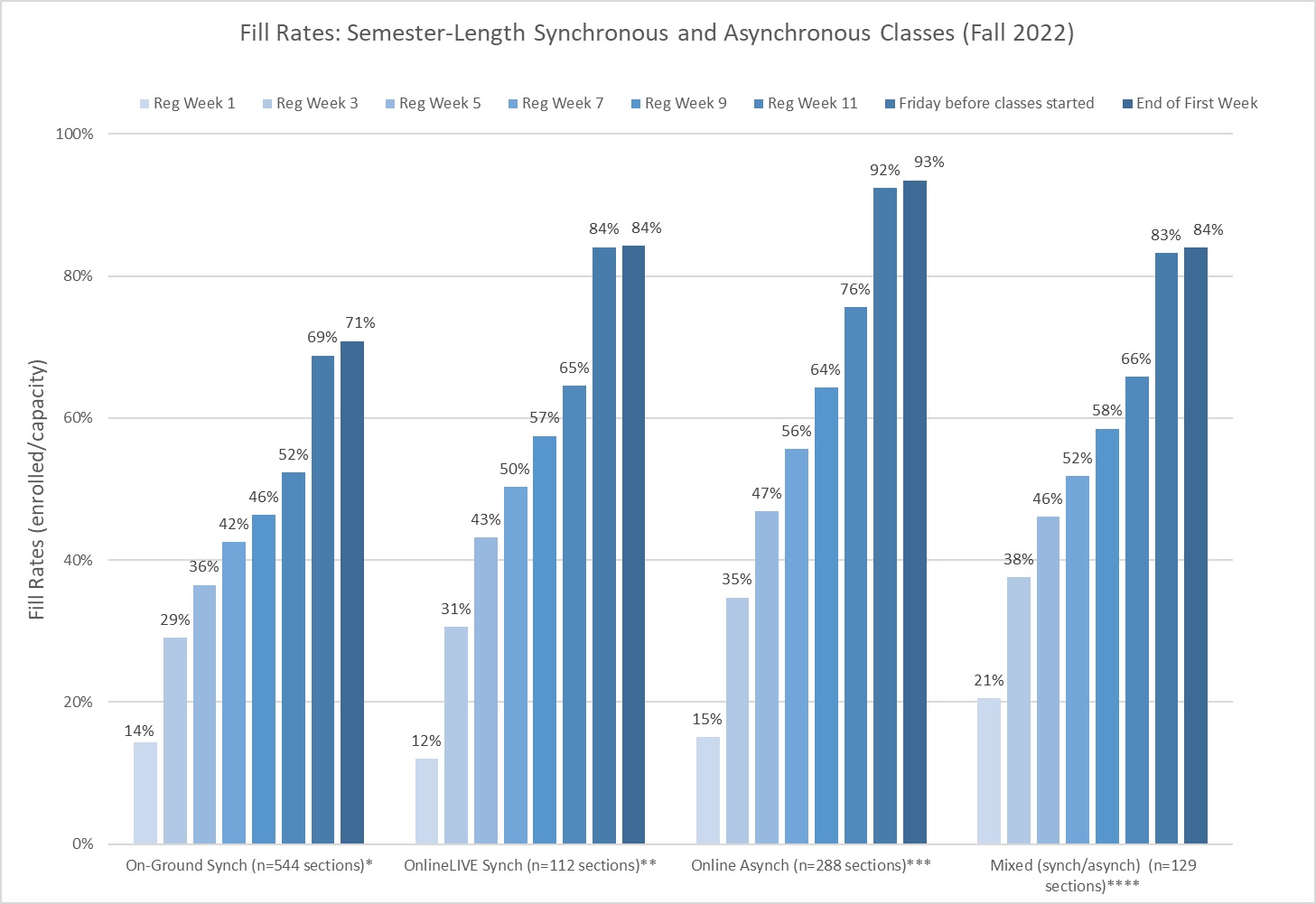 10
[Speaker Notes: *On-Ground Synch (classes offered at CCC or VLC or SCL or Sectype=Hyflex). Section count as of Friday before classes started. Note - 11 sections were Hyflex.
**OnlineLIVE=Synchronous Online (Secloc=OLCLV). Section count as of Friday before classes started.
***Online Asynch=100% online (Secloc=OLC). Section count as of Friday before classes started.
****Mixed Modality (Secloc=OLMIM or OLSIM) or Sectype=Hybrid. Section count as of Friday before classes started.
Other Methodology Notes: 
 1-Excludes Short-Term, ISAs, CWE, Nursing, Noncredit, Rising Scholars (classes at PDC and CRDF), Classes offered at high schools, positive attendance credit sections and sections with cap less than 10 or cap greater than 99.
2-All sections included are credit, weekly (census=W, IW and IWL)
3-On-ground synchronous sections account for 51% of the offerings, followed by Online asynchronous, Mixed modality (online/OnlineLIVE or Online/On-ground) and Online Synchronous (OnlineLIVE).]
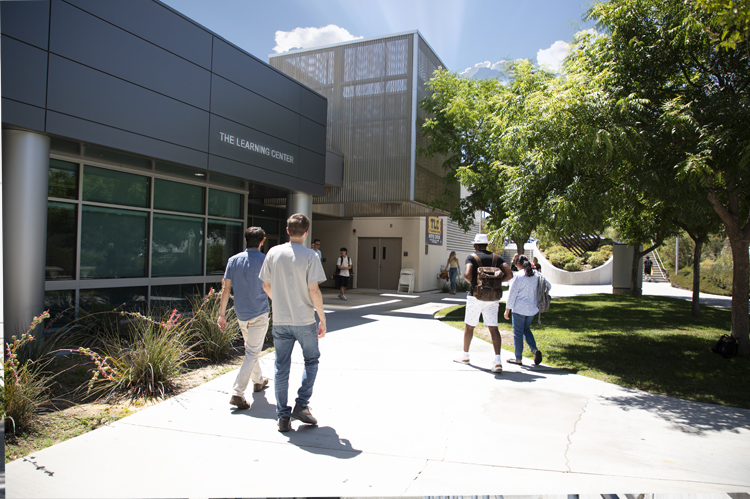 What does the data show?
[Speaker Notes: Statewide DE success rate - credit courses 68.04% (FA22)
https://datamart.cccco.edu/Outcomes/Course_Ret_Success.aspx

Online 2022 N=15,175
African American - 817
Asian/Filipino – 1,448
Latinx – 8,025
Two or more - 764
White – 4,121

OnlineLIVE N=3,309
African American - 154
Asian/Filipino - 452
Latinx – 1,709
Two or more - 155
White - 839]
13
[Speaker Notes: Statewide DE retention rate = 86.08% (FA22)

Online 2022 N=15,175
African American - 817
Asian/Filipino – 1,448
Latinx – 8,025
Two or more - 764
White – 4,121

OnlineLIVE N=3,309
African American - 154
Asian/Filipino - 452
Latinx – 1,709
Two or more - 155
White - 839]
14
[Speaker Notes: In the past we've showed overall data, now based on great work available thanks to Daylene/IRPIE, we're highlighting the data we can go deeper into such as divisions
2022 N=
African American/Black =59 
Asian/Filipino =74 
Latinx =767 
Two or more races =48 
White =346 
FA22 statewide success rate 62.09%]
15
[Speaker Notes: FA 22 statewide retention rate = 83.4%]
16
[Speaker Notes: FA22 statewide success rate 62.09%
2022 N=
African American/Black =171 
Asian/Filipino =370 
Latinx =2111 
Two or more races =214 
White =1122]
17
[Speaker Notes: FA 22 statewide retention rate = 83.4%]
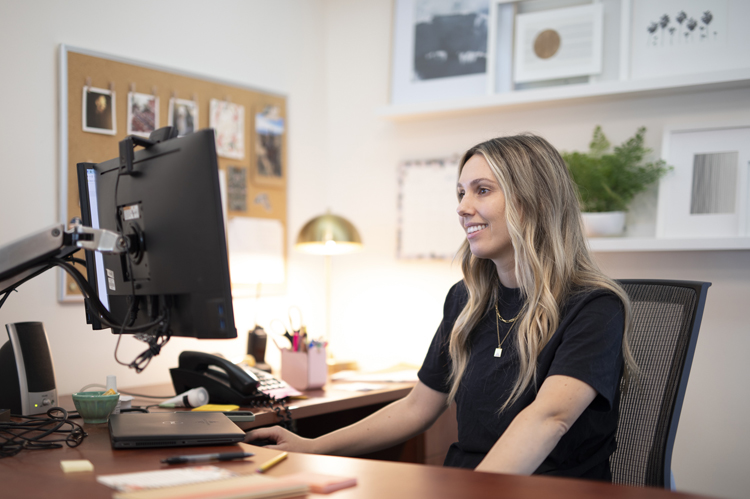 How do we support students and faculty?
Faculty Support
DE Teaching Certifications
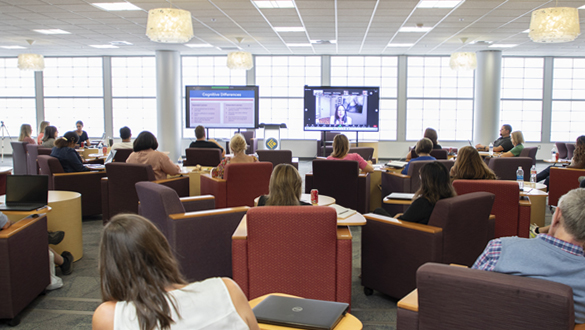 22/23 New Certifications Earned
55 Canvas Certifications
64 Online/Hybrid Certifications
92 OnlineLIVE Certifications 
19 HyFlex Certifications
141 Refresh Online Hybrid Certification
4 Certification Types
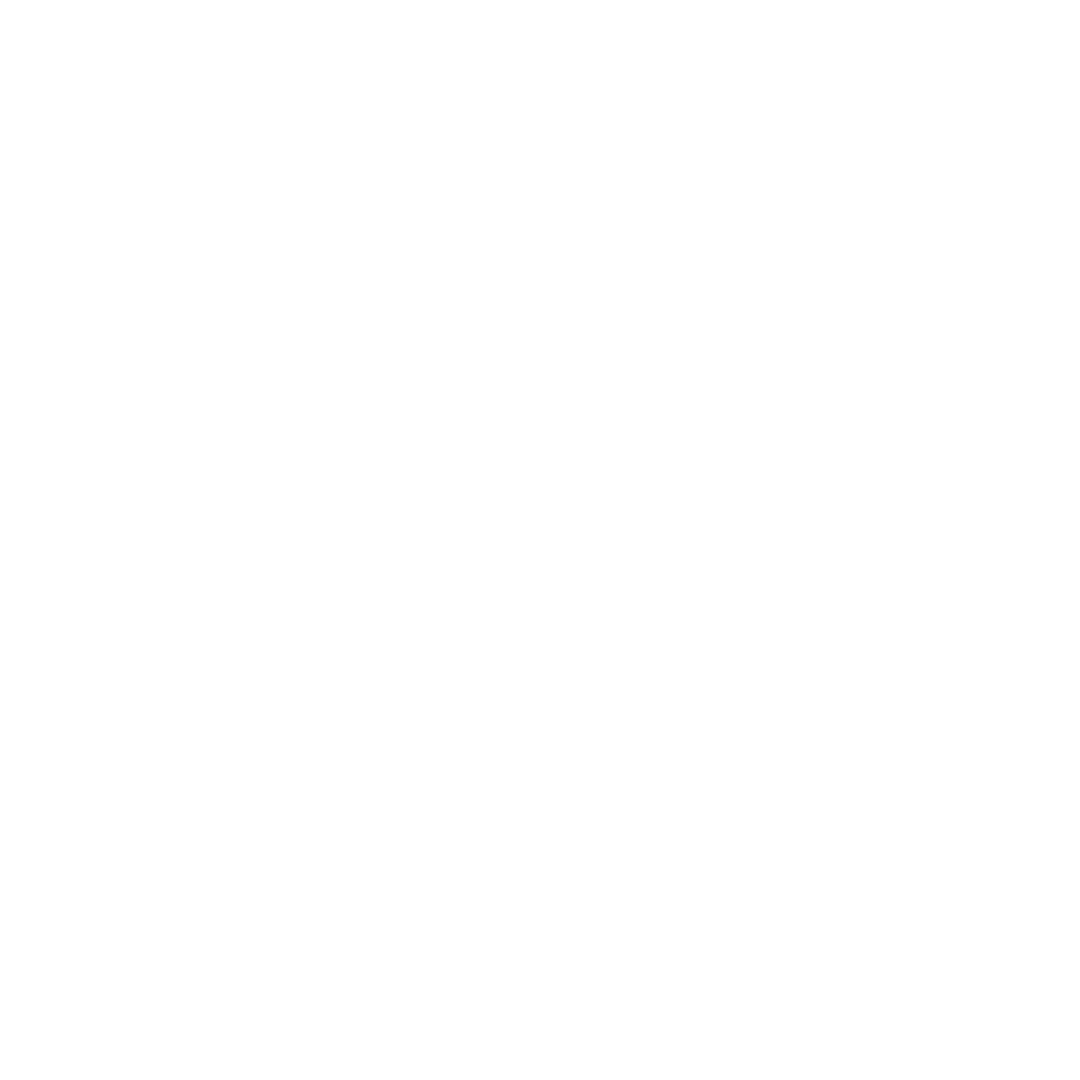 Canvas 
Online/Hybrid
OnlineLIVE
HyFlex
Online Instructor Retreat
[Speaker Notes: Aug 22 – July 23
Culturally responsive pedagogy and DEI resources
Humanizing to overcome social distance]
Culturally 
Responsive 
Pedagogy
Accessibility & OER Training
Humanizing Online Teaching
DEI & OER Resources
2023: Faculty Resources
Openly licensed resource repositories , equity rubrics, and diverse image libraries
Developing week-long online courses for faculty on humanizing online teaching
Week-long facilitated online courses with instructional designers
Resources for equity-minded  and culturally relevant teaching practices
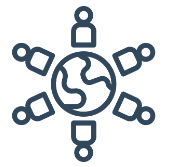 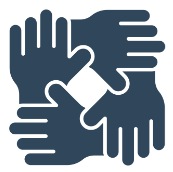 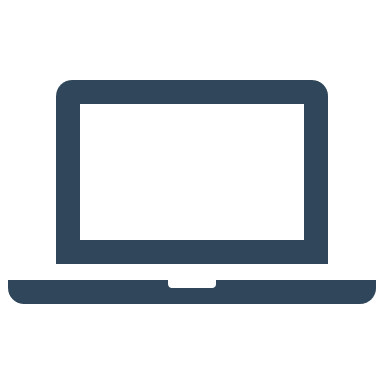 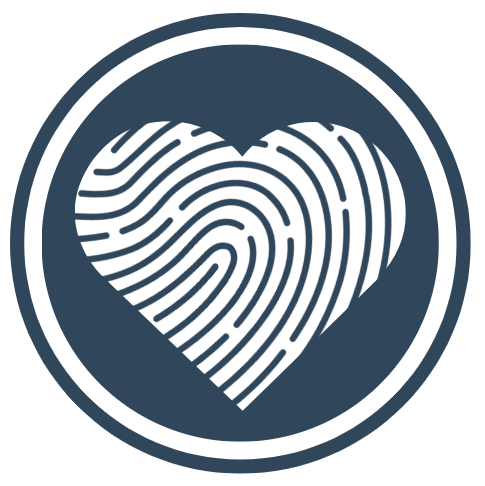 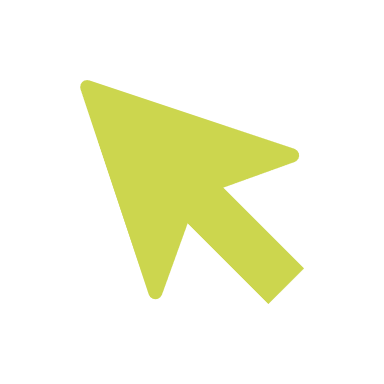 Online Self-paced Courses
Canvas Course Templates
Ready-to-use content incorporating best practices in instructional design and accessibility
Self-paced learning modules created to fit the needs of COC faculty
2023: Faculty Resources
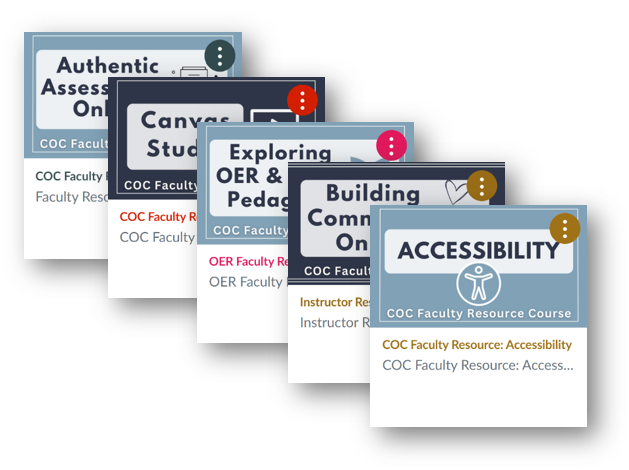 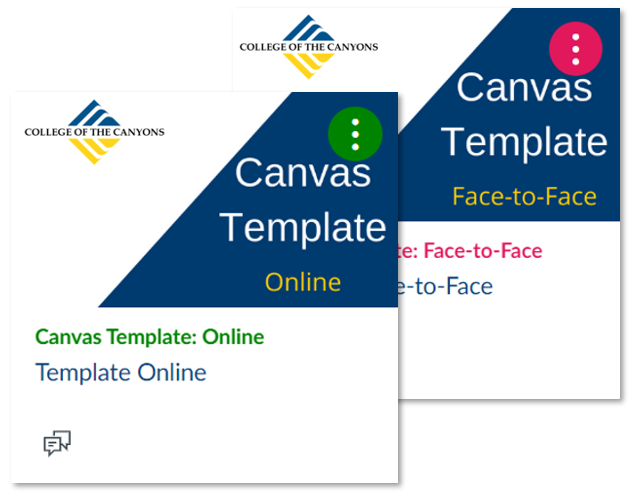 [Speaker Notes: New courses in 2023: Exploring OER & Open Pedagogy, Authentic Assessments Online, Spicing Up Canvas
Coming this year: non-credit templates]
Student Support Resources
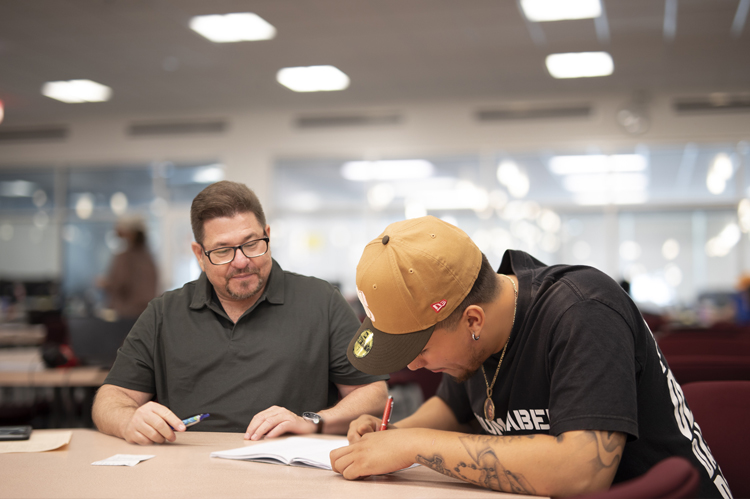 Online Readiness Self-Assessment
Orientation Letters
Student Emails
Phone & Zoom Support
[Speaker Notes: Explaining course formats & other support questions]
CVC Course Exchange
COC is now a Teaching College in the CVC Exchange

Students from other CCCs can enroll in our Online and OnlineLIVE courses

Students register in the Exchange after all COC priority student registration dates have passed

Students (and faculty) can access FAQs on Online Ed’s website
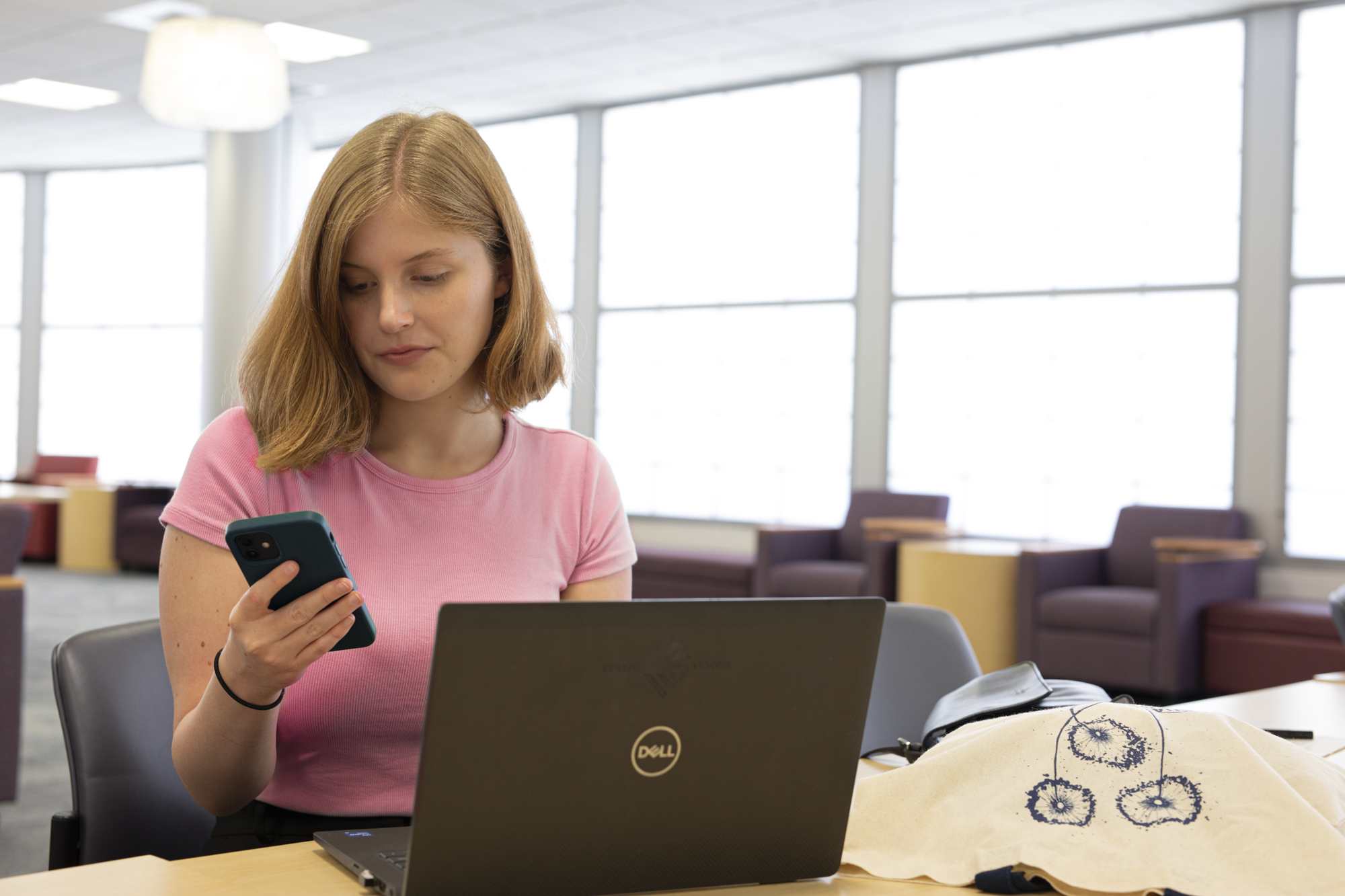 23
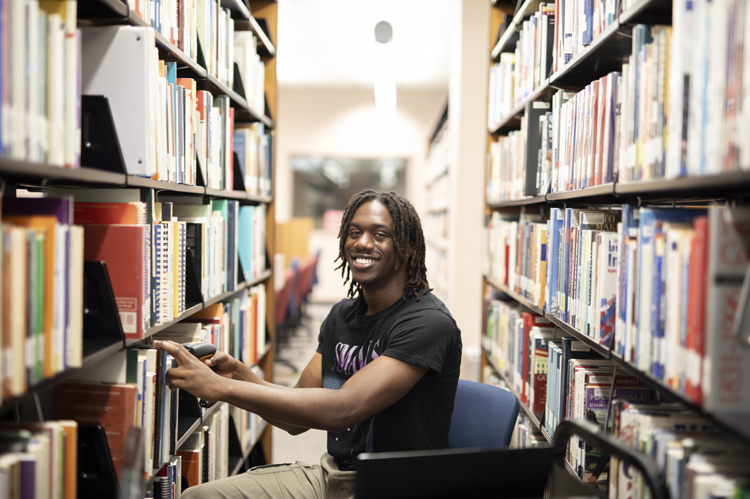 What’s new with Zero Textbook Cost classes?
ZTC Defined
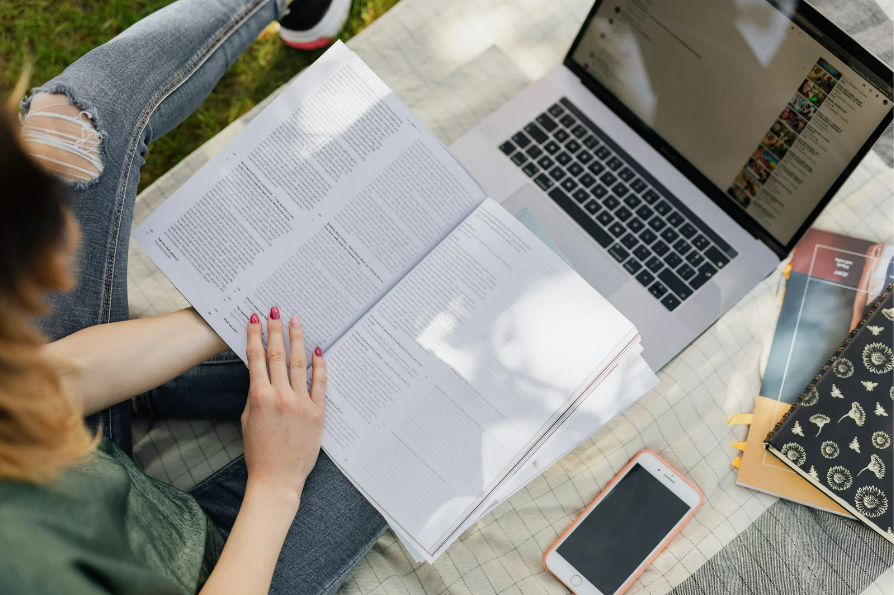 Zero Textbook Cost (ZTC) courses utilize Open Educational Resources (OER) to provide free digital textbooks to students
26
[Speaker Notes: Comparing all ZTC to non-ZTC
*This is not comparing like classes]
27
28
[Speaker Notes: Taking a ztc class has a positive impact for most special populations
Change in percentage growth]
29
2021: COC was instrumental in securing $115M state funding for a revived grant program
2023: COC is the Technical Assistance Provider for the $115M grant
2023: Locally, COC secured $400,000 for Land Surveying and Sustainable Architecture ZTC pathways
What’s Next for ZTC?
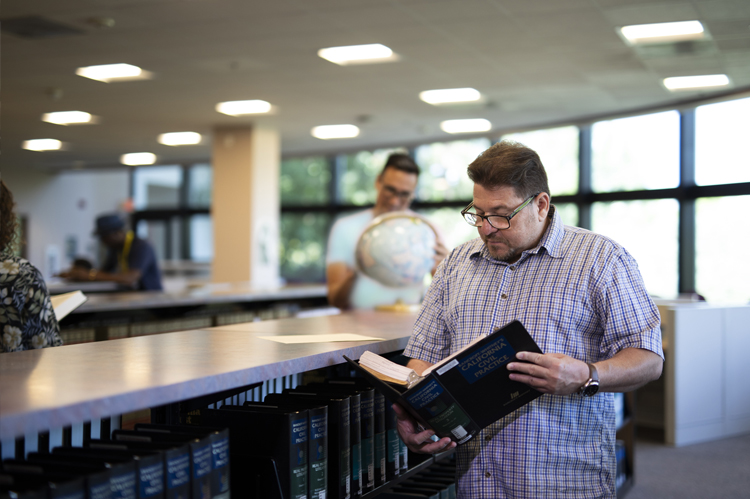 [Speaker Notes: Existing ZTC pathways: SOCI, Water, ECE, Psych, Couns, Arch]
Thank you!
❤
Chancellor Van Hook
Vice President Torres
Vice President Temple
Vice President Ruys
Associate Vice President Wickline
Associate Vice President Meuschke 
Academic Senate President Andrus